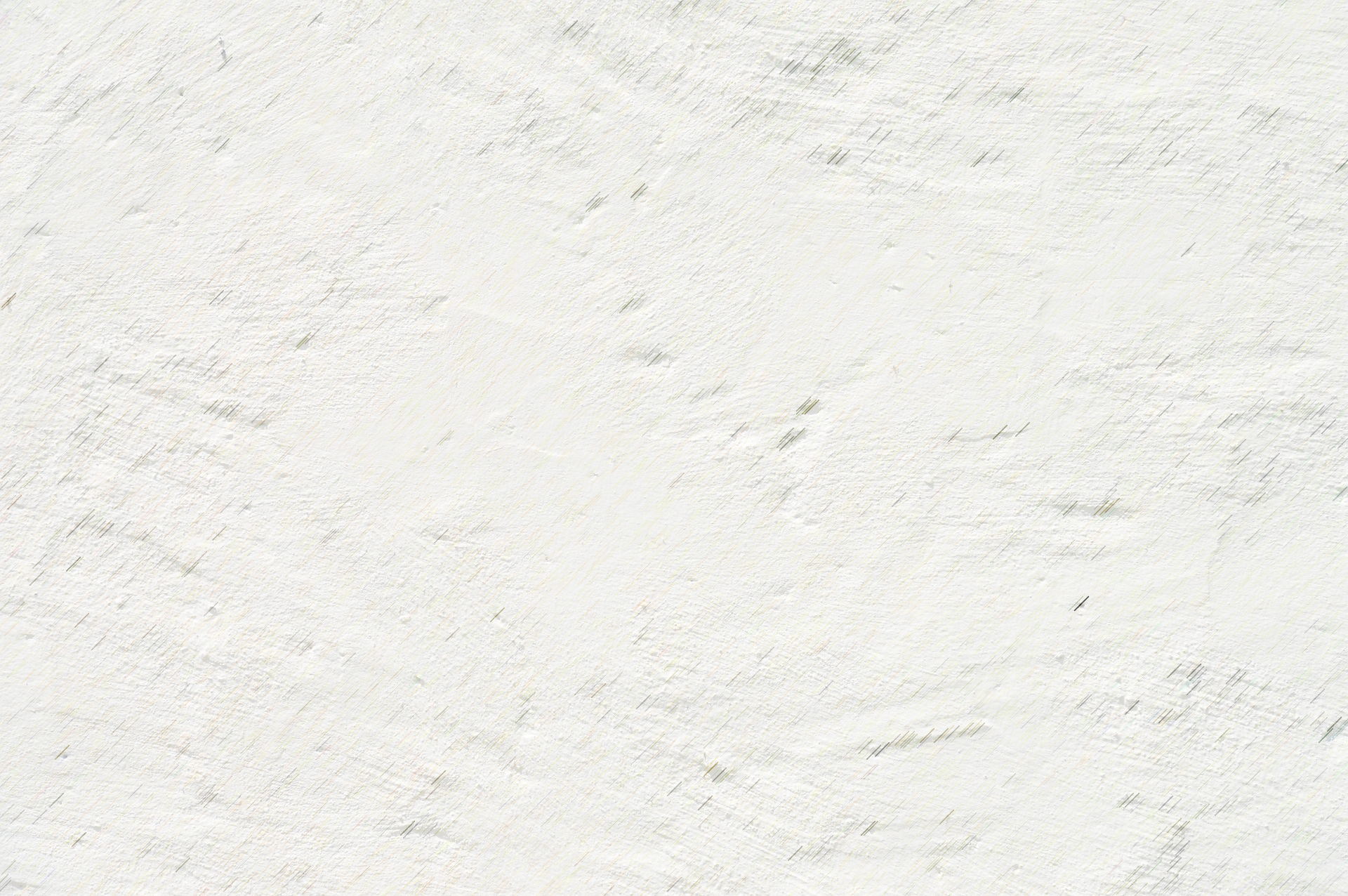 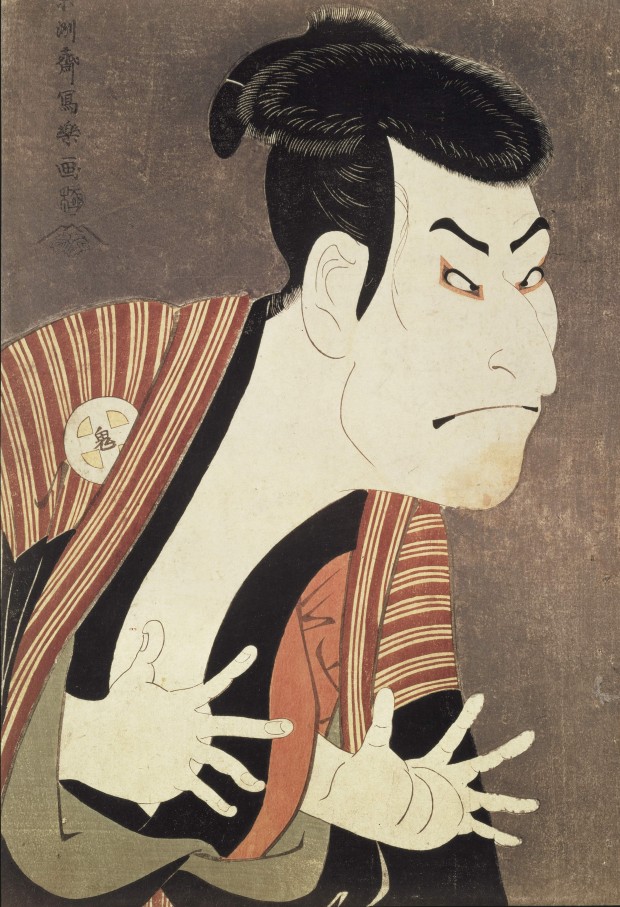 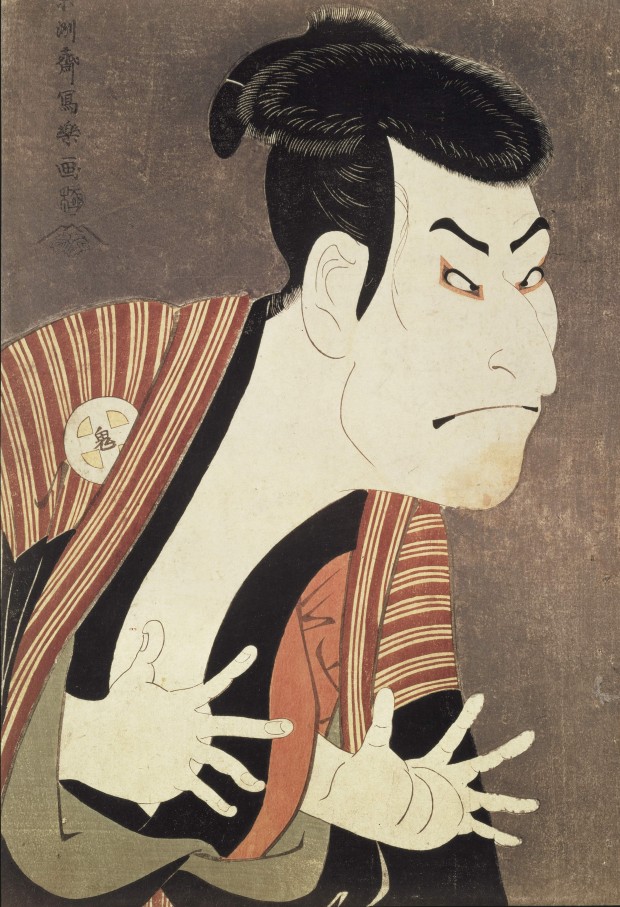 三代目大谷鬼次の江戸兵衛